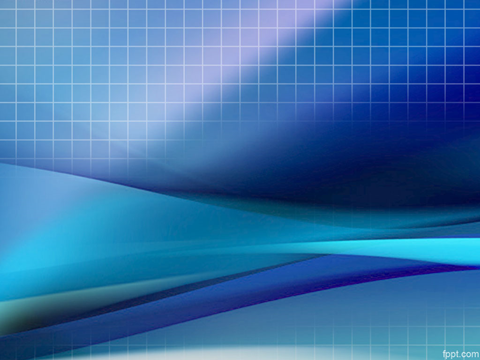 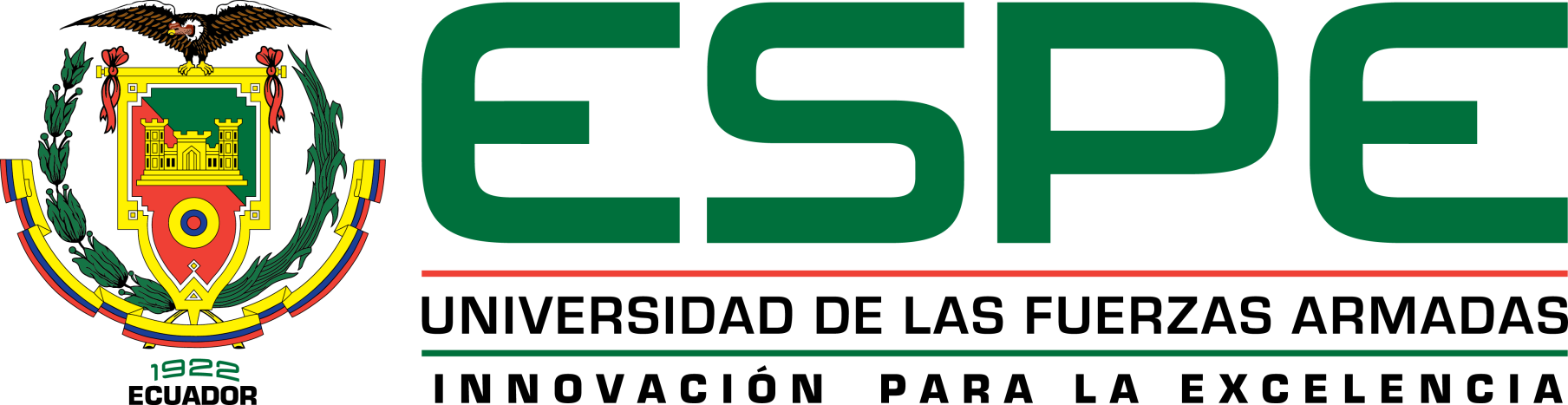 ESTUDIO DE LA HERRAMIENTA ACCELEO Y SUS BENEFICIOS RESPECTO A LA PROGRAMACIÓN TRADICIONAL
Julia Stephanie Salvador Mayorga
Introducción
En el desarrollo de software la programación tradicional ha sido una tendencia dominante.
Se ha investigado otra tendencia como es MDA – Arquitectura Dirigida por Modelos.
Beneficios MDA: productividad, portabilidad, mantenimiento y documentación.
MDA utiliza los modelos como base para el desarrollo del software.
Las herramientas MDA permite al programador generar código a partir del modelo UML.
Introducción
En el caso de la Fundación “Corazones Unidos” se ha visto la necesidad de digitalizar sus historiales médicos, ya que en dicha fundación las fichas médicas son manejadas de forma manual corriendo el riesgo de que las mismas sufran daños o pérdidas. 
La solución que se ha ofrecido es realizar un sistema de gestión fichas médicas, el cual consta de cuatro módulos que son: usuario, representante, paciente, ficha médica.
Objetivo General
Realizar el estudio de la herramienta Acceleo y desarrollar el caso práctico “Sistema de Gestión de Fichas Médicas para la Asociación Corazones Unidos” a fin de comprobar los beneficios ofrecidos por la herramienta.
Objetivos específicos
Estudiar el marco teórico de MDA
Analizar la herramienta Acceleo
Desarrollar el Sistema de Gestión de Fichas Médicas para la Asociación Corazones Unidos utilizando JAVA, en donde se obtendrá datos para la comparación
Desarrollar el Sistema de Gestión de Fichas Médicas para la Asociación Corazones Unidos utilizando Acceleo
Realizar el estudio comparativo entre los aplicativos desarrollados JAVA y Acceleo y obtener las respectivas conclusiones
Alcance
Estudio de MDA y su herramienta Acceleo
Desarrollo del módulo Representante del caso práctico Sistema de Gestión de Fichas Médicas para la Asociación Corazones Unidos.
Realizar la comparación entre los desarrollos mediante el uso de cuadro comparativo de las herramientas, en el cual se evidenciará el tiempo de programación empleado en el desarrollo, las líneas de código generadas, los errores y fundamentalmente se realizará el análisis de productividad, portabilidad, mantenimiento y documentación.
El software se desarrollará tanto en Acceleo como en JAVA utilizando los modelos de MDA:
Modelo Independiente de la Computación – CIM
Modelo Independiente de la Plataforma – PIM
Modelo Específico de Plataforma – PSM
Metodología de Investigación
Arquitectura Dirigida por modelos – MDA
Modelos MDA
NetBeans
MySQL
StarUML
Organización “Corazones Unidos”
ACCELEO
ACCELEO: Requisitos
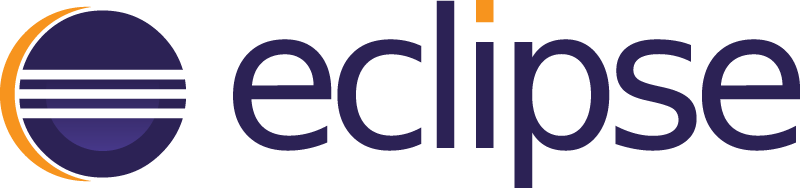 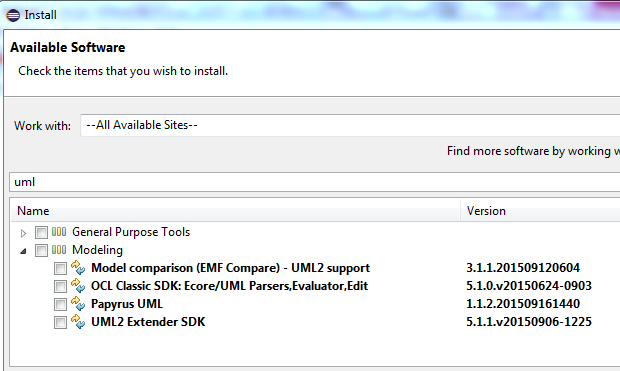 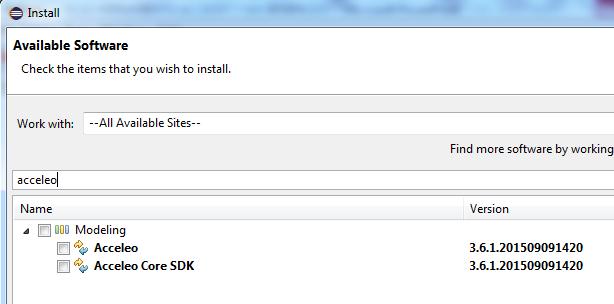 ACCELEO: Proyecto
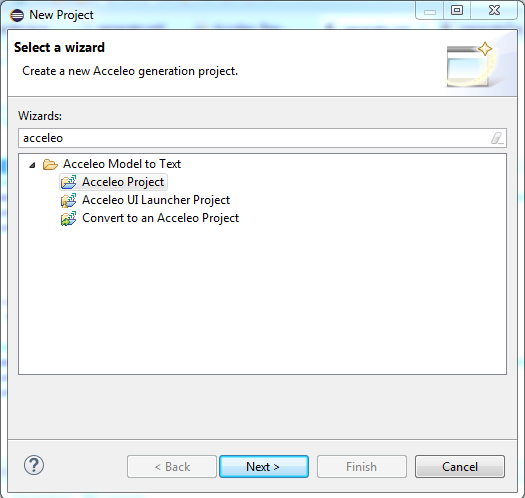 1
2
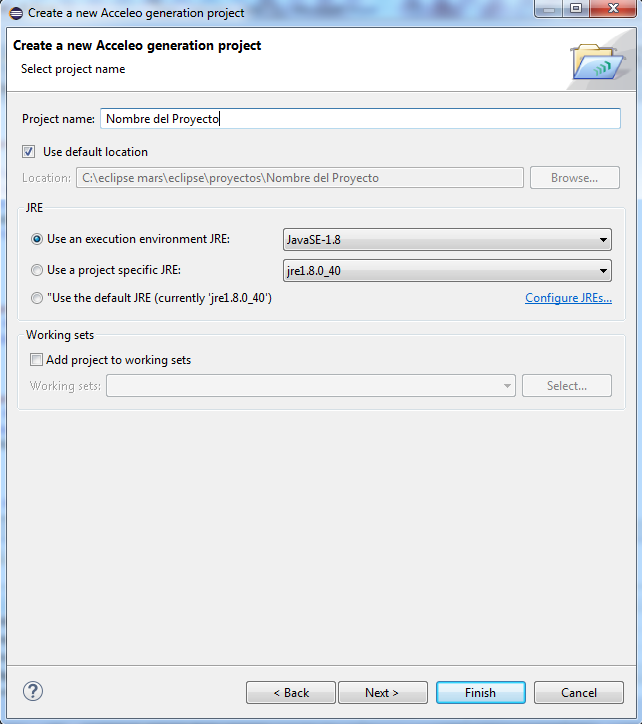 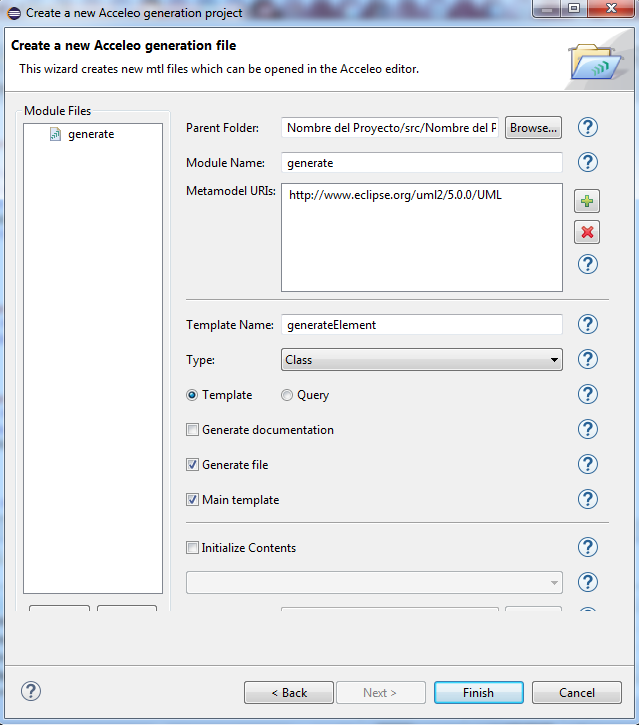 3
ACCELEO: Proyecto
Creación del Modelo:
Clases
Atributos
Tipo de dato de los atributos
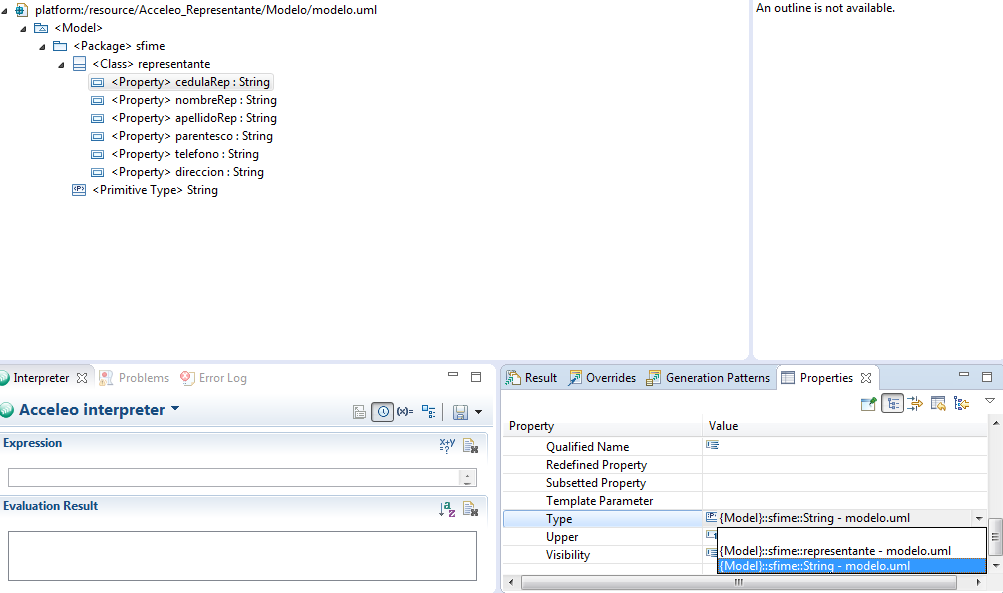 ACCELEO: Proyecto
Clase Principal
Comandos de Generación
Texto del archivo
ACCELEO: Proyecto
Configuración de Acceleo
Encargado de crear el ambiente de generación e invocar al template principal y generar el código según lo especificado en el template
ACCELEO: Proyecto
En caso de actualización, clic en Run Launch Acceleo y se corregirá el archivo.
Cuadro Comparativo
Cuadro Comparativo
CIM
Especificación de Requerimientos.
Diagrama de Casos de Uso y los Requisitos Funcionales.
PIM
PSM
PSM
Modelo UML Acceleo
Implementación del sistema
Para la realización del proyecto se decidió utilizar:

Acceleo: con la generación de GET y SET
NetBeans: para la funcionalidad de los módulos.
Conclusiones
Con la utilización de Acceleo, el tiempo de programación se reduce debido a que la herramienta ayuda a minimizar la programación repetitiva de los métodos “Get” y “Set”  de los atributos de las clases. En el caso práctico se logró ahorrar un 8% de la programación comprobando su mejora en cuanto a la productividad.
El código generado se puede utilizar en diferentes IDEs que utilicen JAVA, comprobando así su  portabilidad .
Permite realizar las correcciones necesarias en el modelo y volver a generar el código, sin necesidad de programar otras líneas de código, logrando que su mantenimiento sea eficiente.
Conclusiones
El CIM es desarrollado por el Analista de Negocios, en éste se representar el modelo de negocios y los requerimientos, siendo la base para el resto de modelos.
El PIM es desarrollado por el Arquitecto de Software, en éste modelo describe la solución, se representa un análisis y diseño independiente de la tecnología y la plataforma.
El PSM es realizado por el Desarrollador o Programador, éste modelo contiene los detalles de la plataforma.
Conclusiones
Mediante el desarrollo de la aplicación práctica se constató que Acceleo es una herramienta que brinda los siguientes beneficios: es fácil de utilizar, cuenta con la característica de Eclipse de colorear la sintaxis y su trazabilidad permite encontrar los elementos del modelo.
Recomendaciones
Se recomienda al Departamento de Ciencias de la Computación incorpore el estudio de MDA y sus herramientas.
Se recomienda para un futuro tema de estudio el análisis entre herramientas MDA para la evaluación de la mejor herramienta.
Se recomienda en un futuro realizar una conferencia de MDA para difundir el tema con la ayuda de expertos.
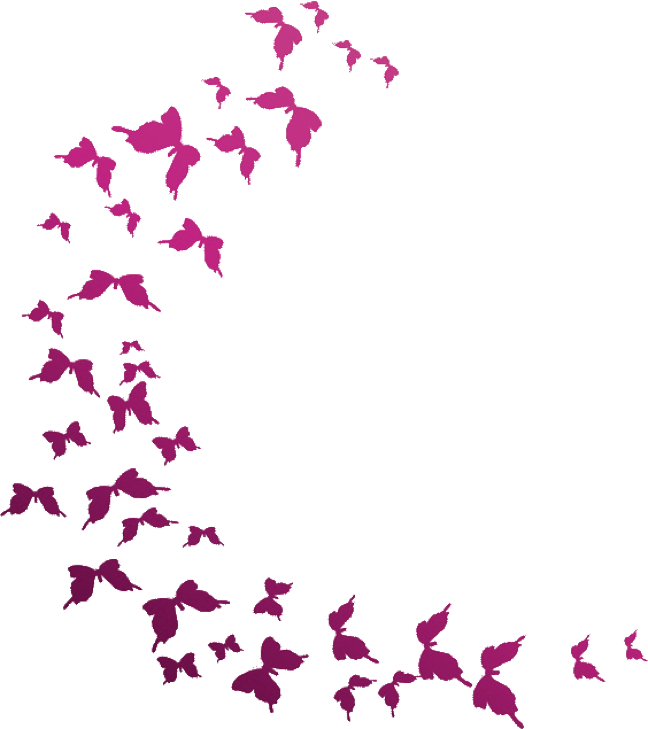 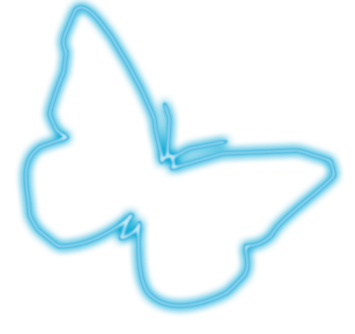 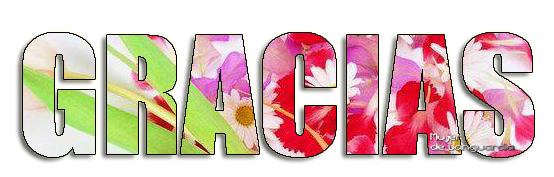 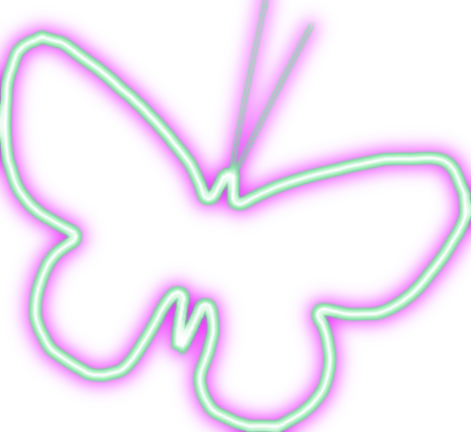